¡Mariposas!
Realizing Latin@ Academic Empowerment and Socio-Emotional Health 
Through Culture and Social Justice
"El Círculo"
You can't find your voice if you don't use it
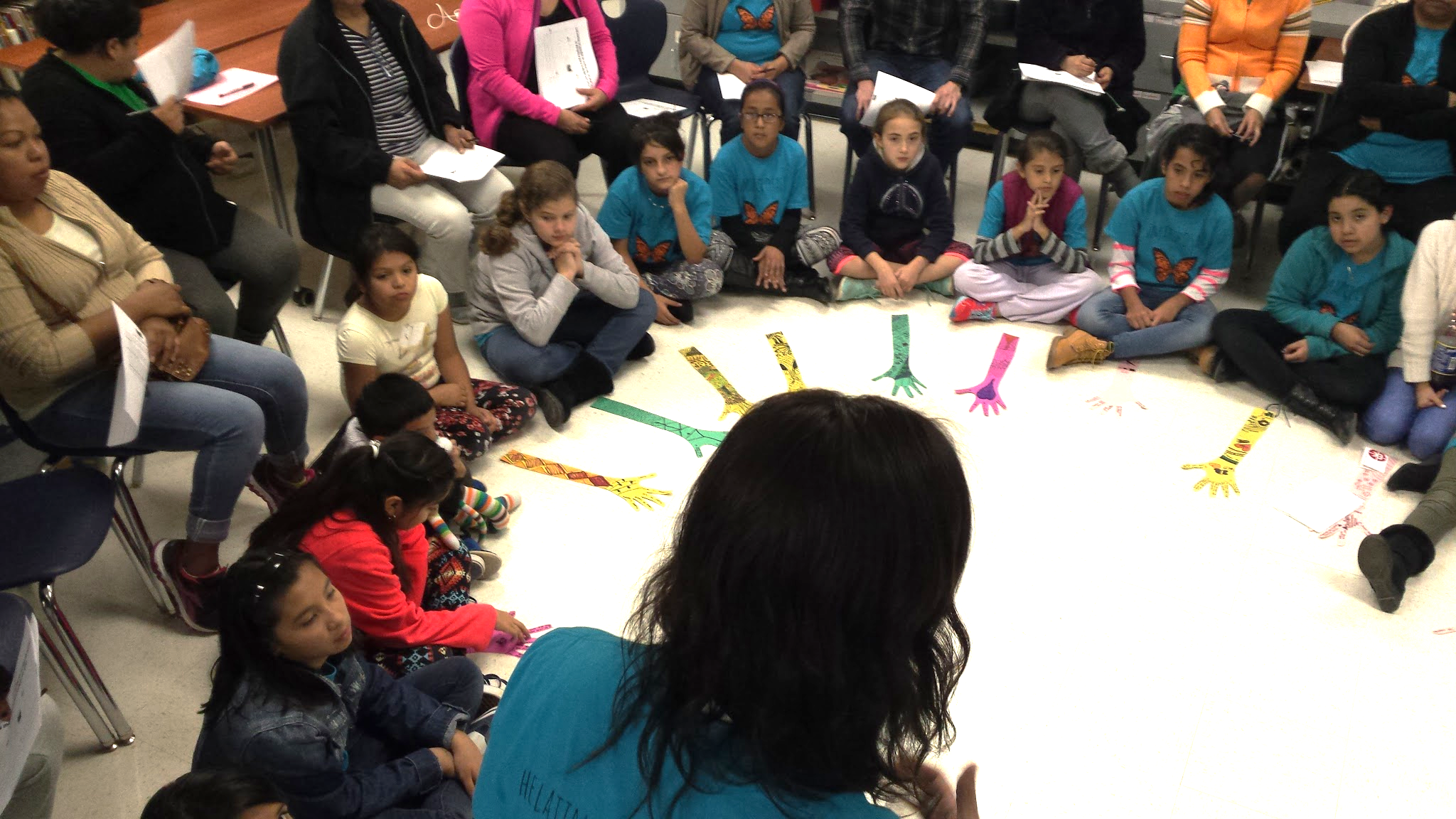 Name 
District
Position
Adjective that best describes you
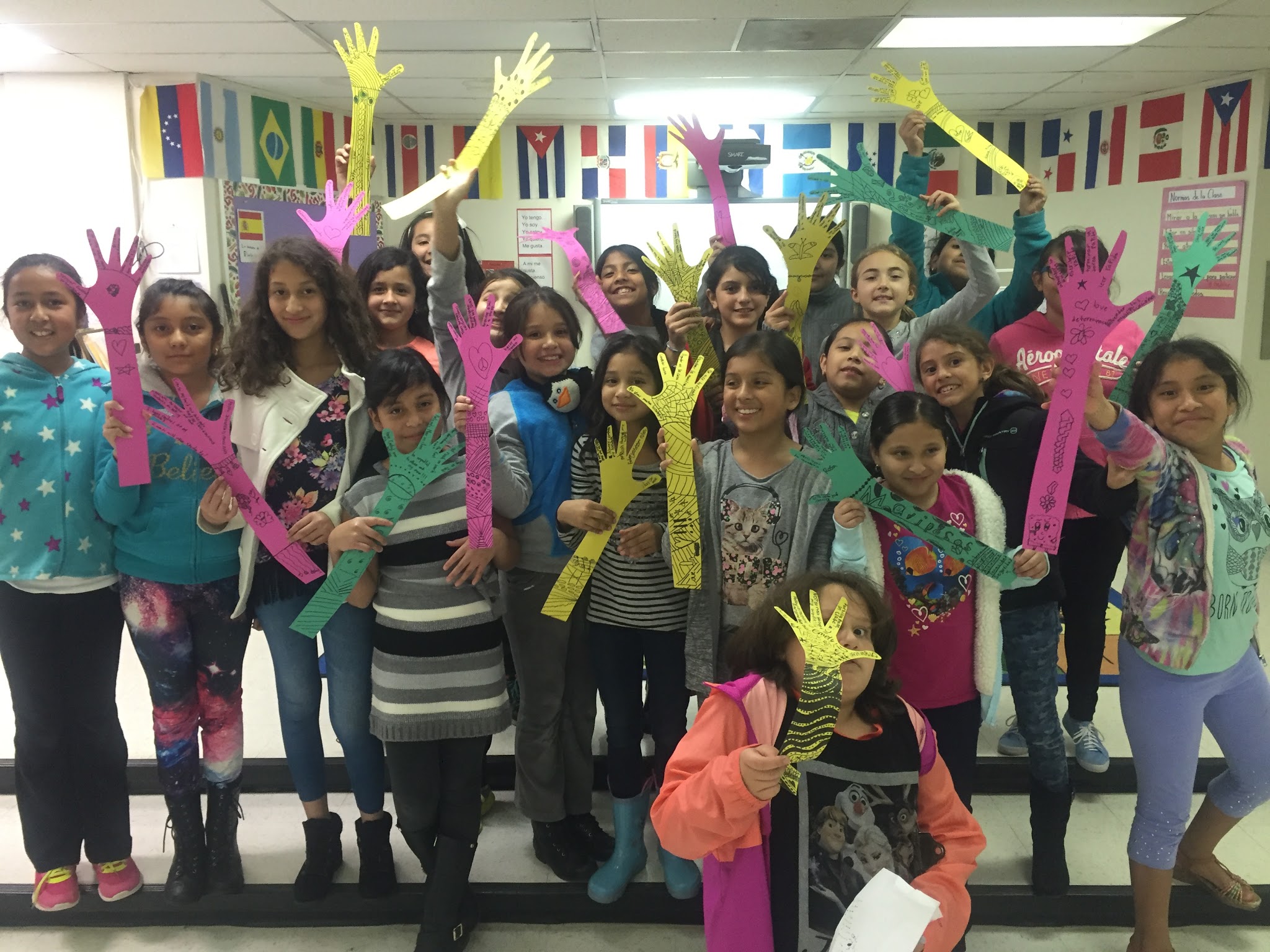 What is Mariposas?
Group empowering  young Latinas to take control of their academic performance and socio-emotional health
Culture, tradition, family history, and issues of the Latino diaspora as foundation
Data- driven
Empowerment achieved through development of civic ownership
Parents are parallel participants and collaborators
Exposure to national role models
Why share?
Academic growth  
Near-perfect attendance students and parents
Improvement in behavior, communication, participation
Increased parent engagement in general school activities
Parents become advocates
Program can be tailored to other populations
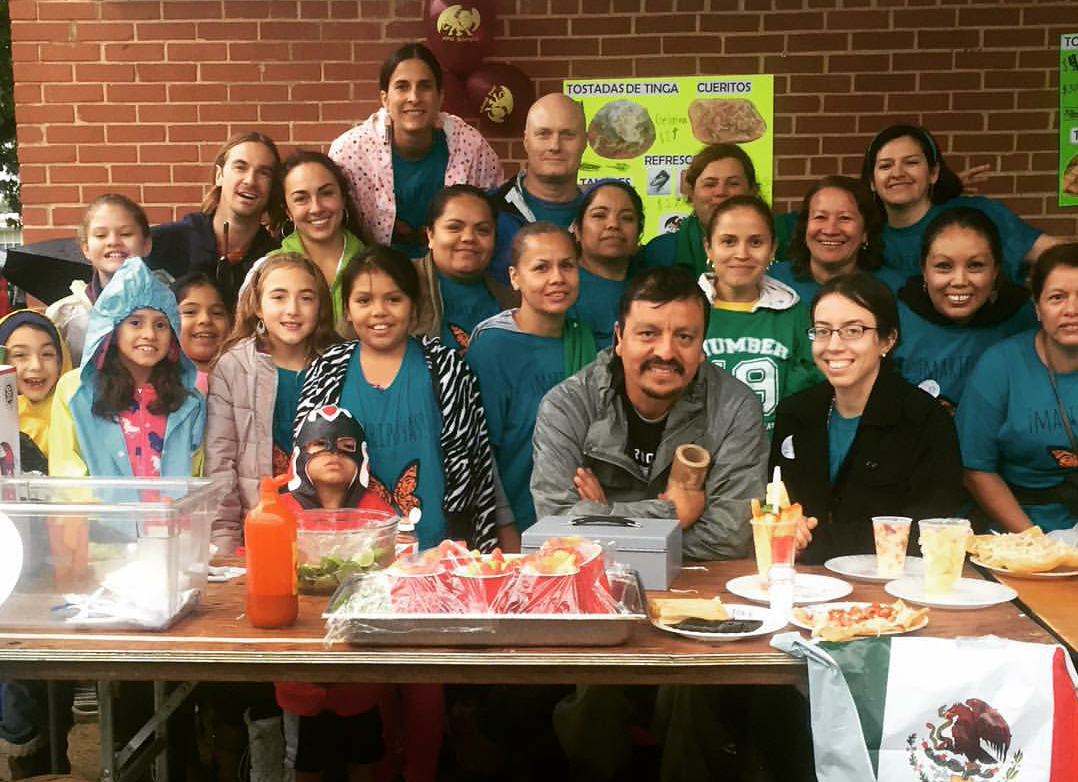 [Speaker Notes: HR focus- Latino goal
Specify the difference in populations/ regions]
WHY
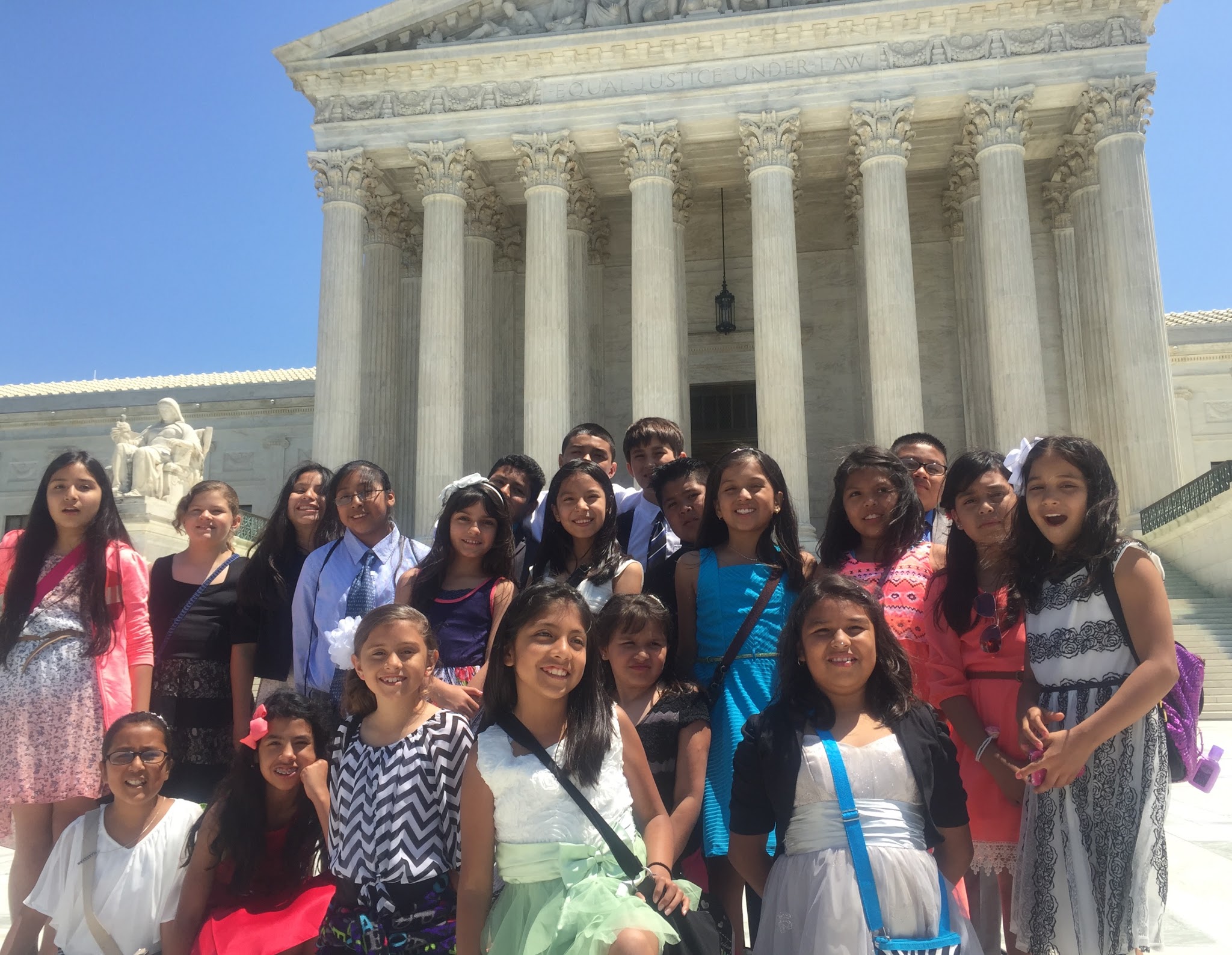 National trends
In the context of projected growth (2050):
⅓ of Latinas don't expect to achieve educational goals
14% dropout rate
Highest teen pregnancy rate of any racial group
Highest rate of suicidal behaviors of all youth groups
Higher rates of mental health issues than
48% of Latino eligible voters turned out to vote
16% of Latinos vs. 27% of non-Latinos regularly volunteer



Sources:
U.S. Census
Listening to Latinas: Barriers to HIgh School Graduation, National Womem's Law Center and Mexican American Legal Defense and Educational Fund 
Mental Health: Culture, Race, and Ethnicity: A Supplement to Mental Health: A Report of the Surgeon General
WHY		What		How
4th Grade Data
4th Grade
National NAEP Math
2015- 24%	
2013- 24
2011- 22%
		
District EOG Math
2015- 43.4%
2014- 41.3%

School EOG Math
2015- 23.3%
2014- 26.7%
[Speaker Notes: Percentage at or aboveProficient
the National Assessment of Educational Progress (NAEP) is the largest nationally representativ​e and c​ontinuing assessment of what America's students know and can do in various subject areas. Paper-and-pencil assessments are conducted periodically inmathematics, reading,
Since NAEP assessments are administered uniformly using the same sets of test booklets across the nation, NAEP results serve as a common metric for all states and selected urban districts. The assessment stays essentially the same from year to year, with only carefully documented changes. This permits NAEP to provide a clear p​icture of student academic progress over time.]
4th Grade Data
4th Grade
National NAEP Reading 
2015- 18%	
2013- 17%
2011- 16%
		

District EOG Reading
2015- 42.8%
2014- 35%

School EOG Reading
2015- 20%
2014- 23.3%
FPG Bilingue
Our school:
Prek-5th TWI Dual Language Spanish/English

Our population:
536 students
57% Latin@
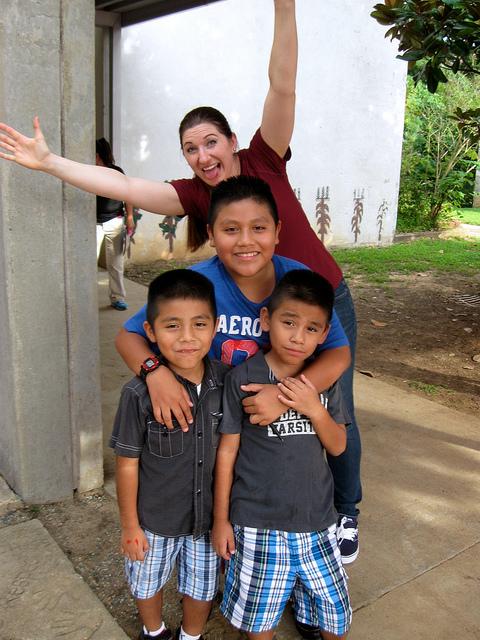 WHY		What		How
[Speaker Notes: Where they from?
What they do?
SEL/legal status
Parent participation
Our struggles]
My Latino Trends
What are the Latino trends in your school district?


Historical presence 
Academic
Socio-emotional
Engagement
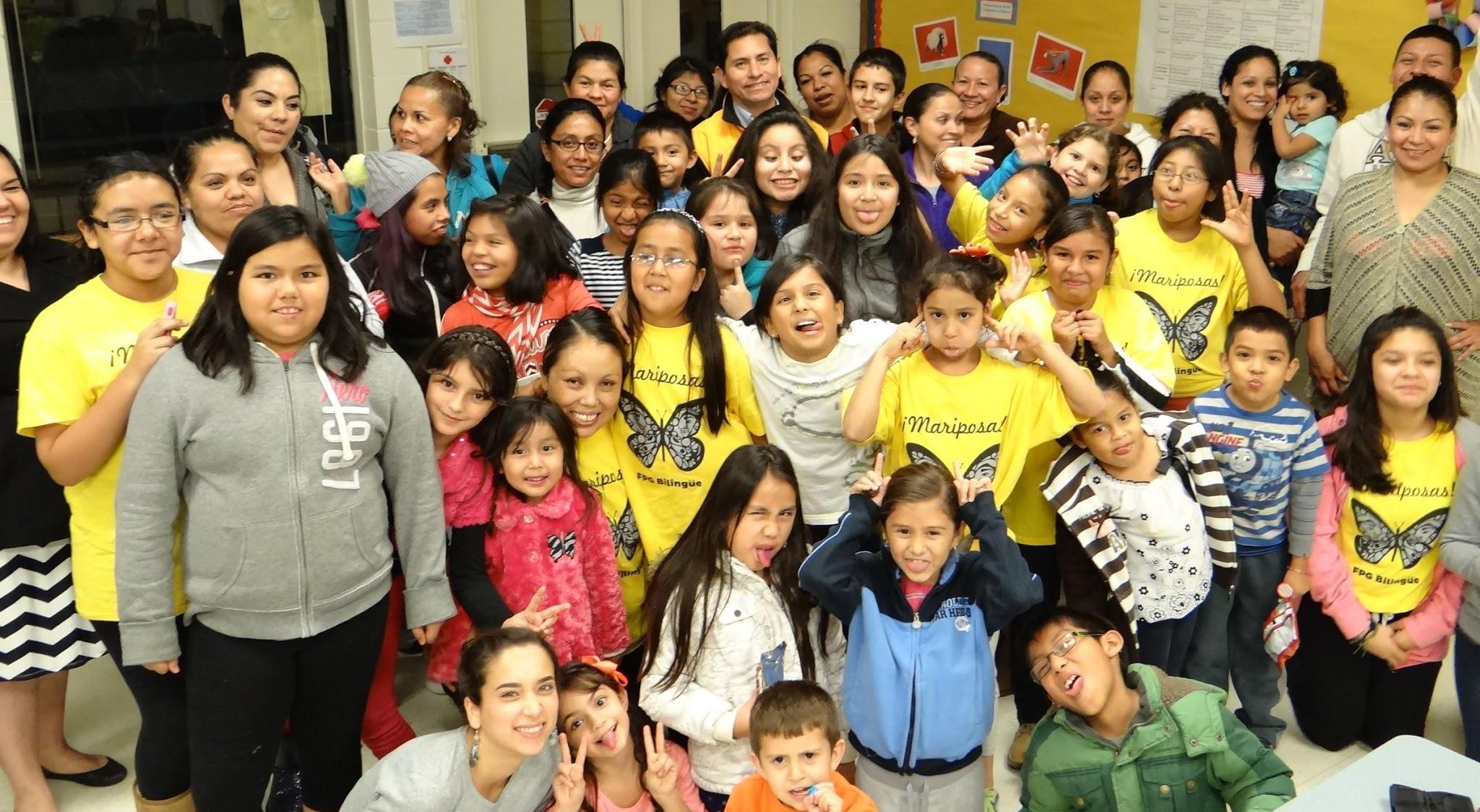 WHY		What		How
What
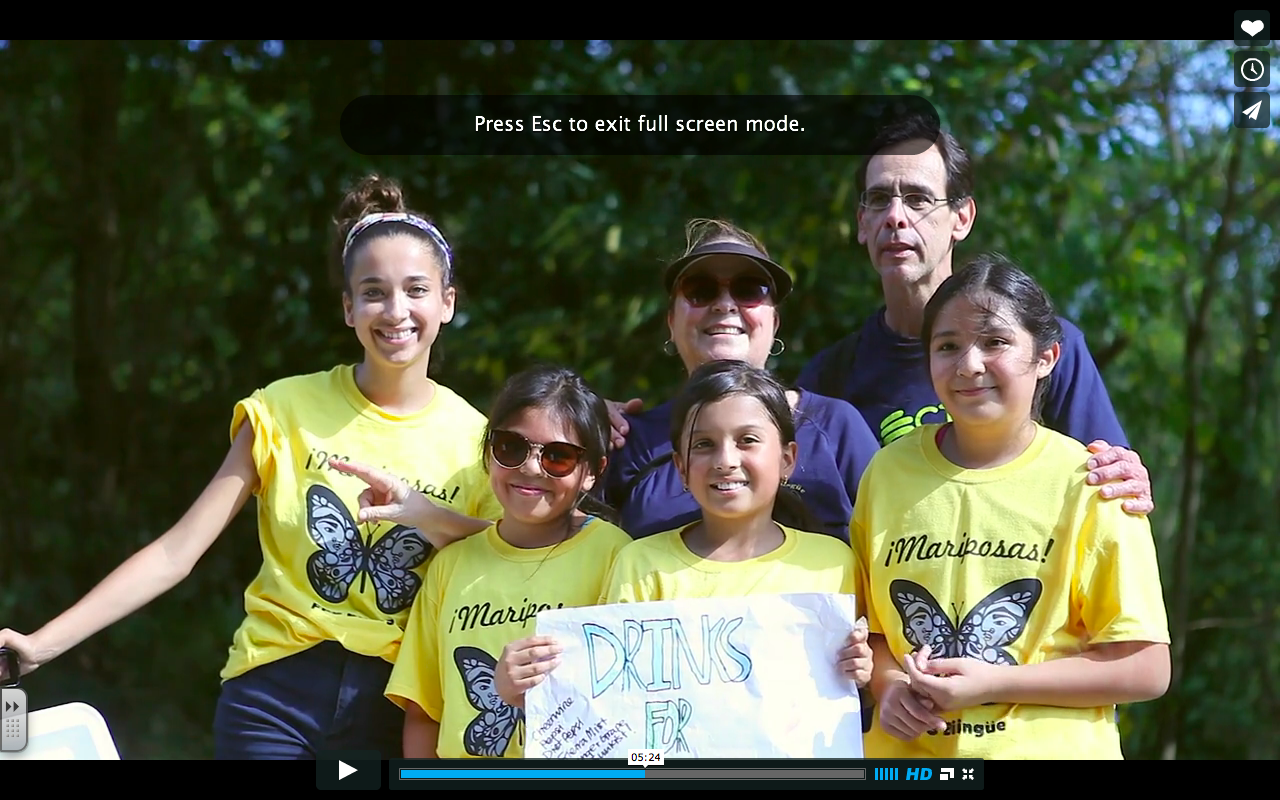 Framework
Curricular Focus 
 +  
  Civic Ownership
+
 Family Engagement
Why		WHAT	How
Curricular Focus
Reflecting on your population's ecology will provide the focus for your curriculum by:

Identifying target areas
Identifying strengths from which to build on
Why	    WHAT	    How
Identifying Strengths and Challenges
Bronfenbrenner's Bioecological Model
Microsystem:
Home
Family
School
Church
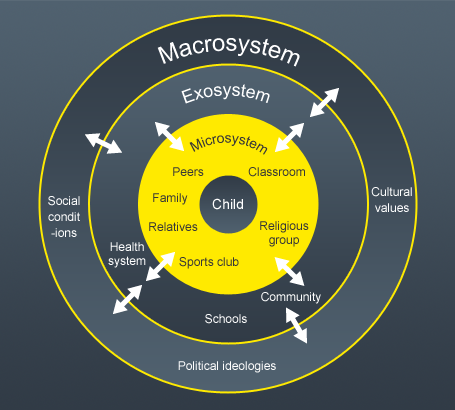 Exosystem:
Parent's employment
Divorce
Legal Status
Mesosystem:
How the microsystems impact one another if they're not working together
Macrosystem:
Politics
Cultural Values
Religious beliefs
Economy
Chronosystem:
Issues of time child lives in such as technology, social media, etc
Reflection
Identifying Your Population's Strengths and Needs
Why	     WHAT	     How
Identifying Needs
Adriana is a 12 year-old student born in Mexico. Adriana is an only child who crossed as an unattended minor at age 10 from Celaya, Guanajuato to join her mother in North Carolina. Adriana's father was abusive to her mother and because of that mom decided to leave in search for a better life. Adriana and her mom share an apartment with another family and sleep in the living room. Adriana's mom has two low- paying jobs. Adriana spends a lot of time by herself when at home. At school she struggles with anger,  defiance and sadness. Adriana has a difficult time trusting others.
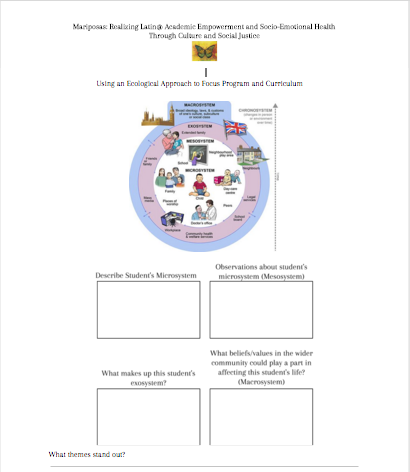 Mariposas' Curricular Focus
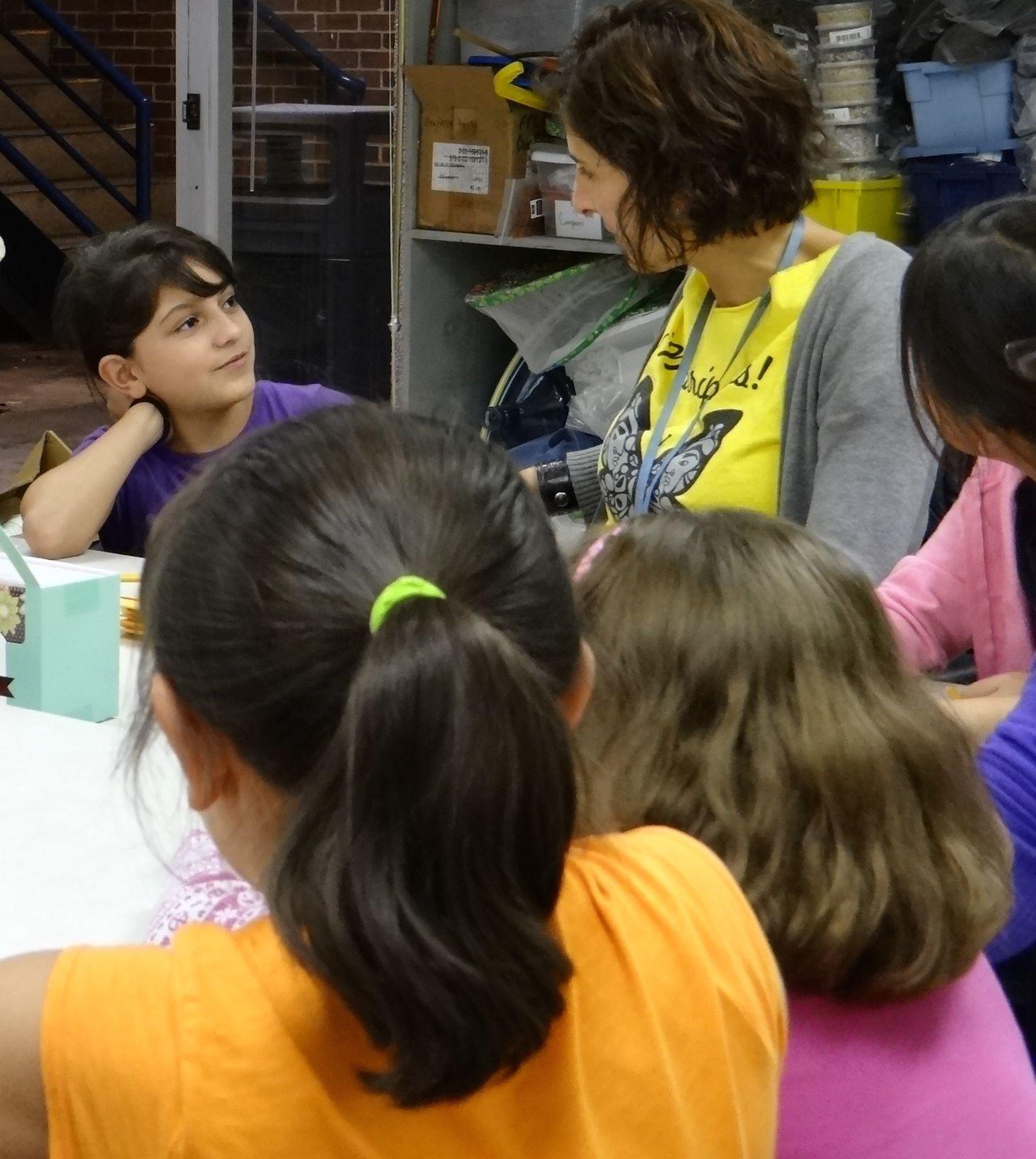 Determination
Personal Discipline
Curiosity
Personal Safety
Activism
Tenacity
Why		WHAT	How
Civic Ownership
Civic ownership results from a premeditated attempt to help 1st generation citizens embrace and navigate the benefits citizenship affords them. 

       Many Latino parents can't model ownership:
Legal status
Limited of knowledge of political system 
Navigation
Language

       Many parents model  "second class" citizenship beliefs
Why		WHAT	How
Importance of Parent Engagement
Some populations "silenced"
Critical to integrate parents' story: empowerment and sustainability
Helps shift perspectives for students and parents
Promotes communication
Strengthens commitment to group
Increases school participation
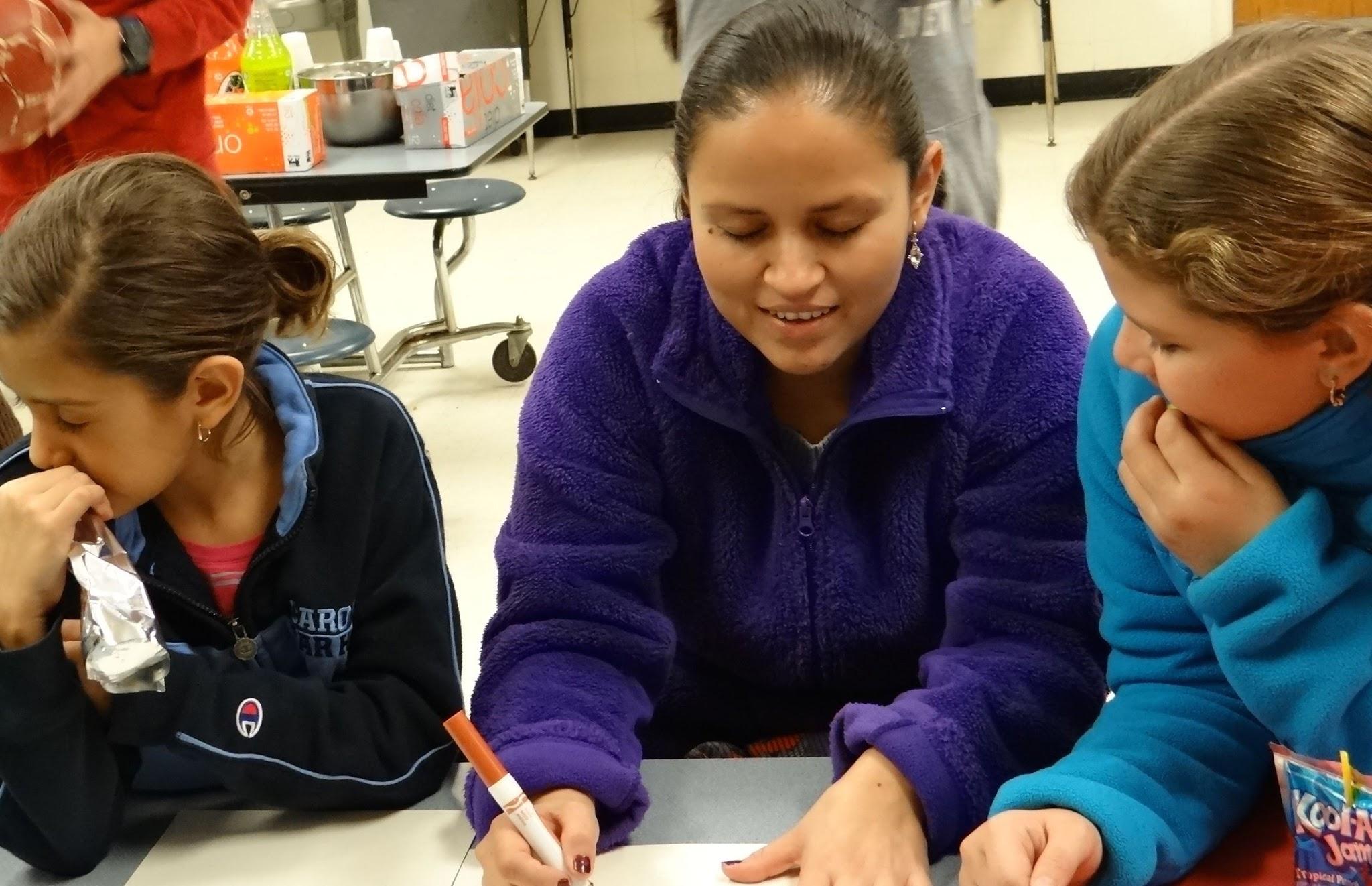 Why		WHAT	How
Framework in Action
Curricular Focus		      Civic Ownership		 Parent Engagement
"Determination Lives in Your Parents"

Girl Rising documentary
Parent empowerment session on role of their stories
Collaborative project
Gallery night
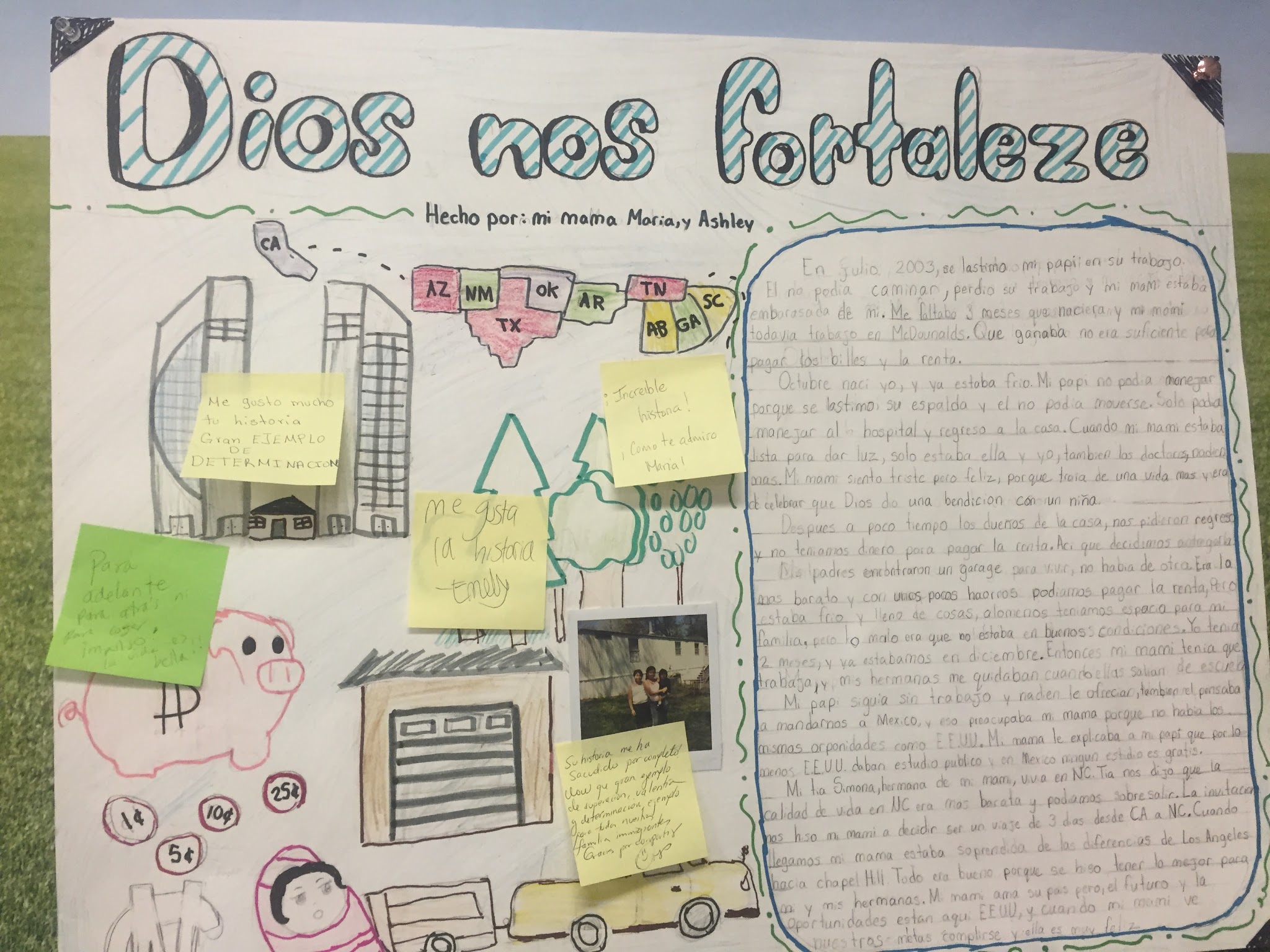 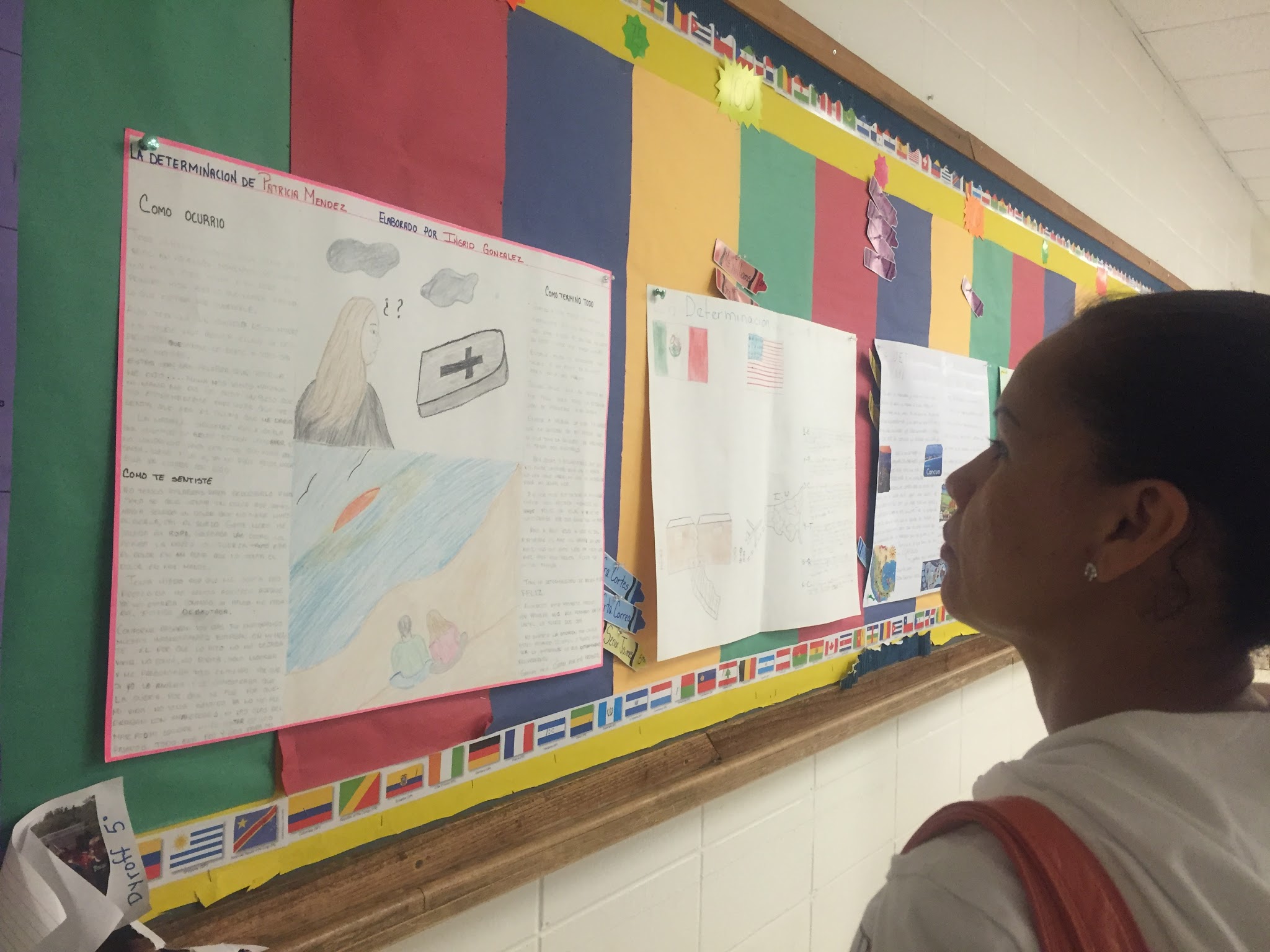 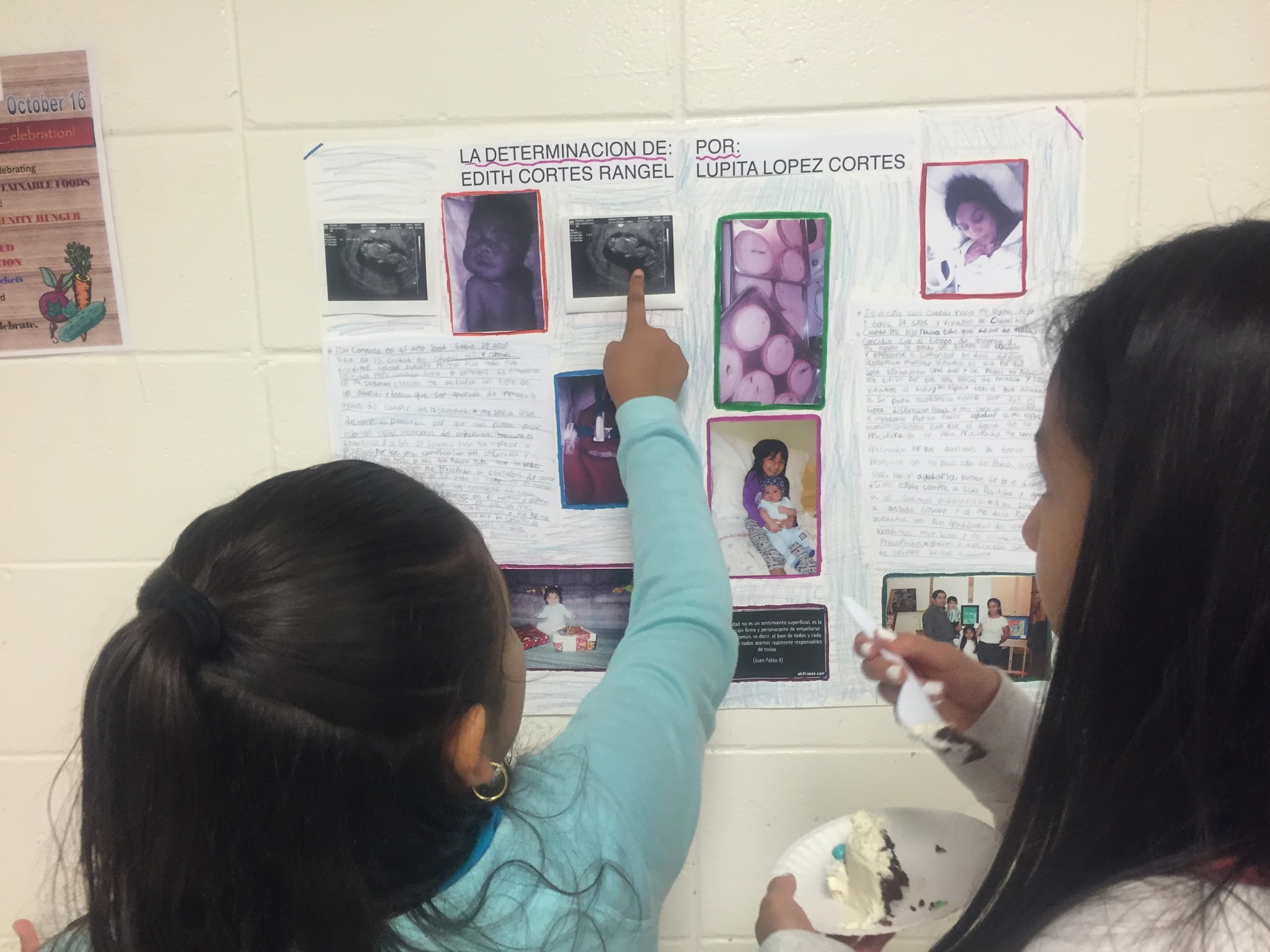 Framework in Action
Curricular Focus		      Civic Ownership		 Parent Engagement
Sonia Sotomayor

Familia y Patria

Adversity 

Resilience

Code Switching
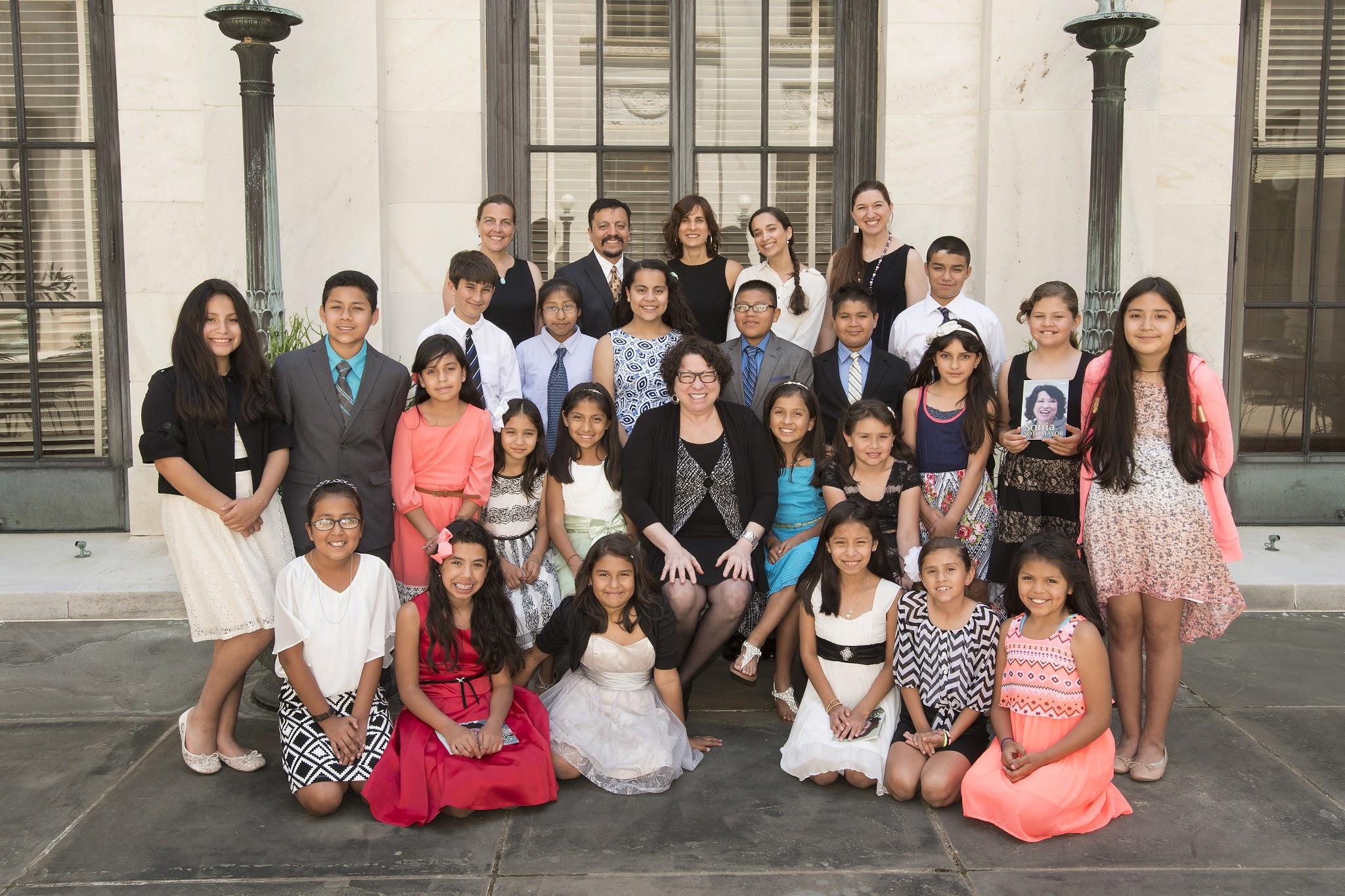 Why		WHAT	How
Framework in Action
Curricular Focus		      Civic Ownership		 Parent Engagement
"The AA Struggle is OUR Struggle"

Jim Crow
Children's March
Montgomery Bus Boycott
MLK
Malcolm X
Voting Rights
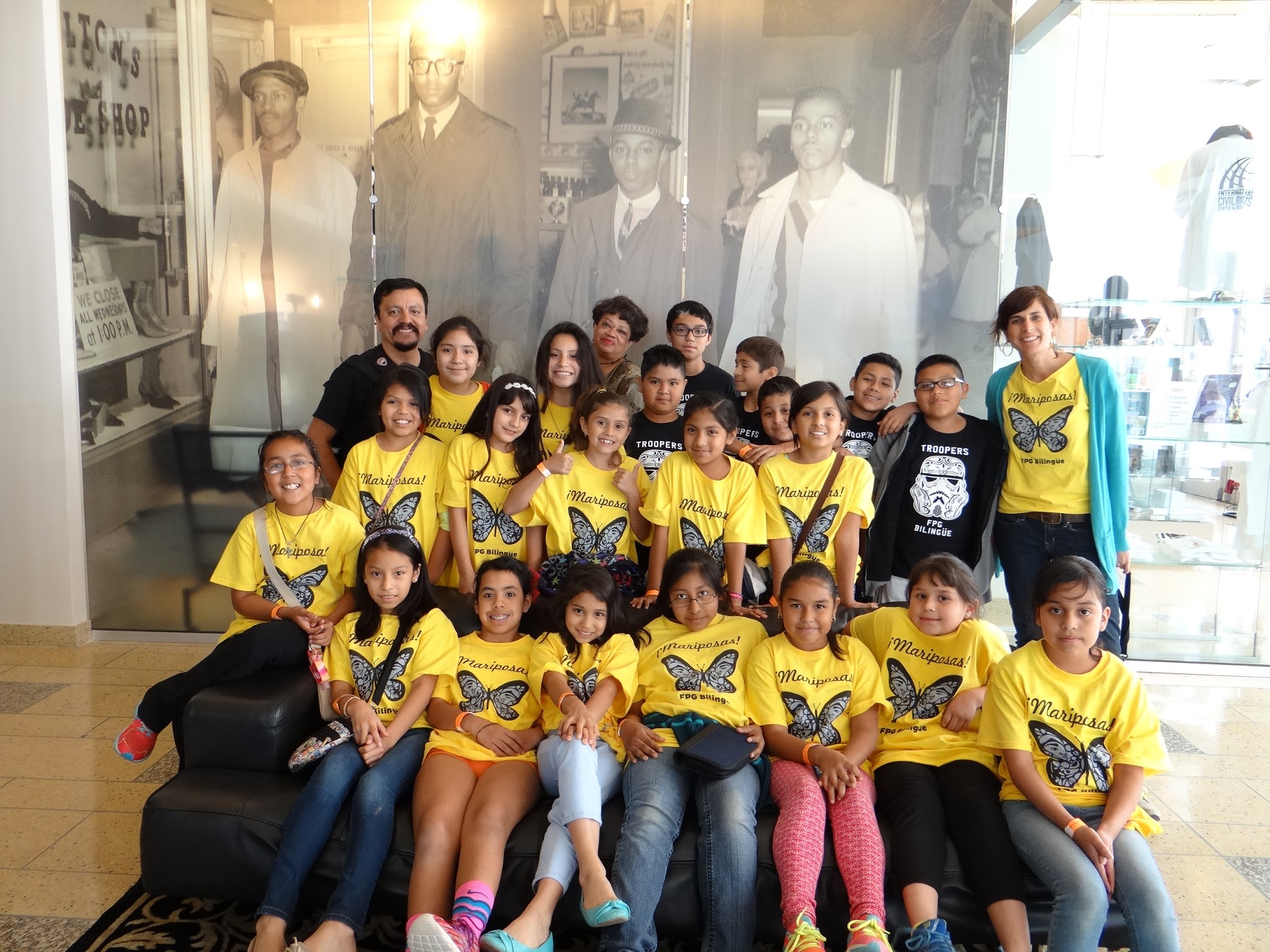 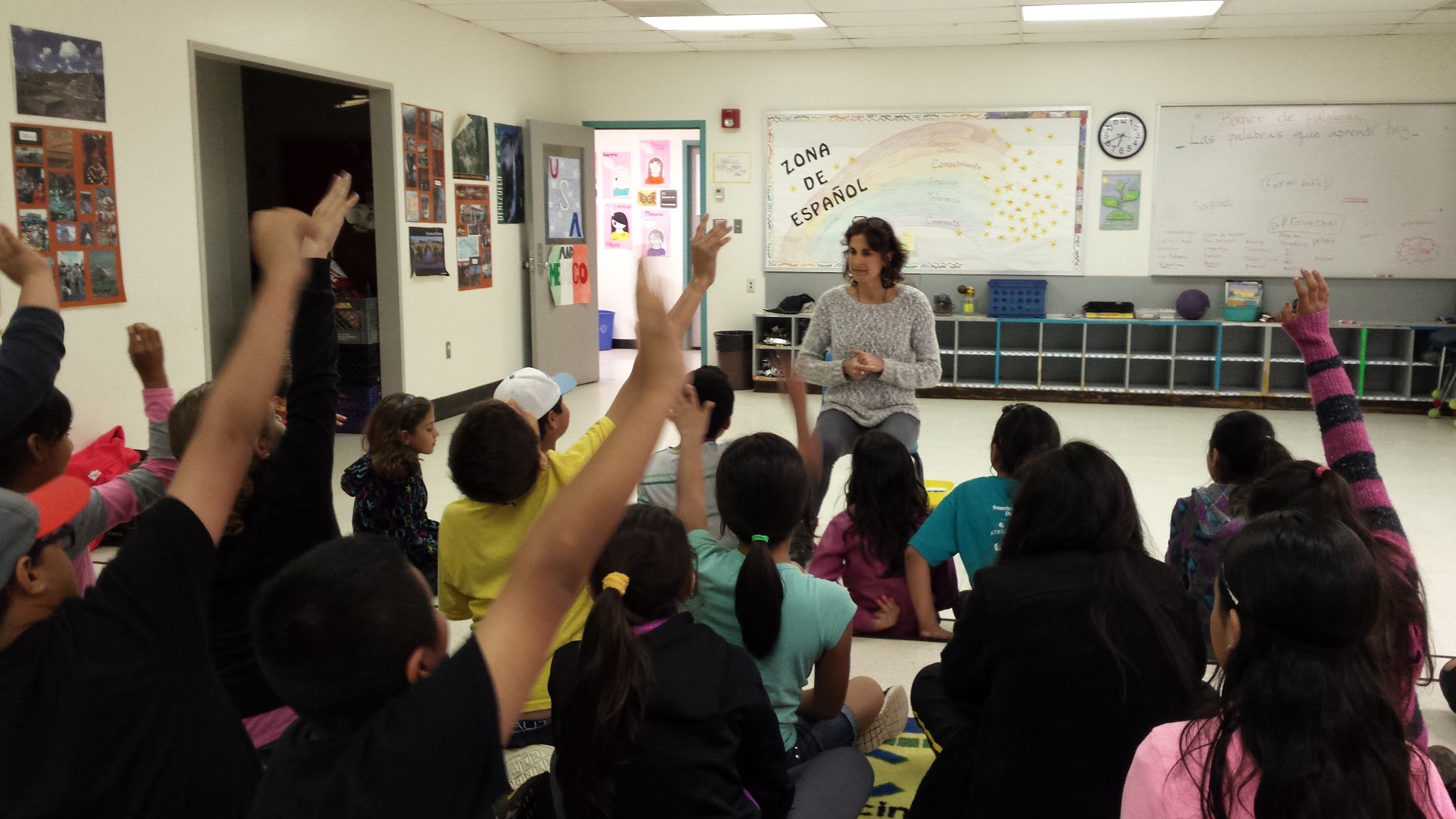 Why		WHAT	How
Framework in Action
Curricular Focus		      Civic Ownership		 Parent Engagement
Ricky Martin:

Biography

LGBTQ rights

LGBTQ youth issues

Gay marriage
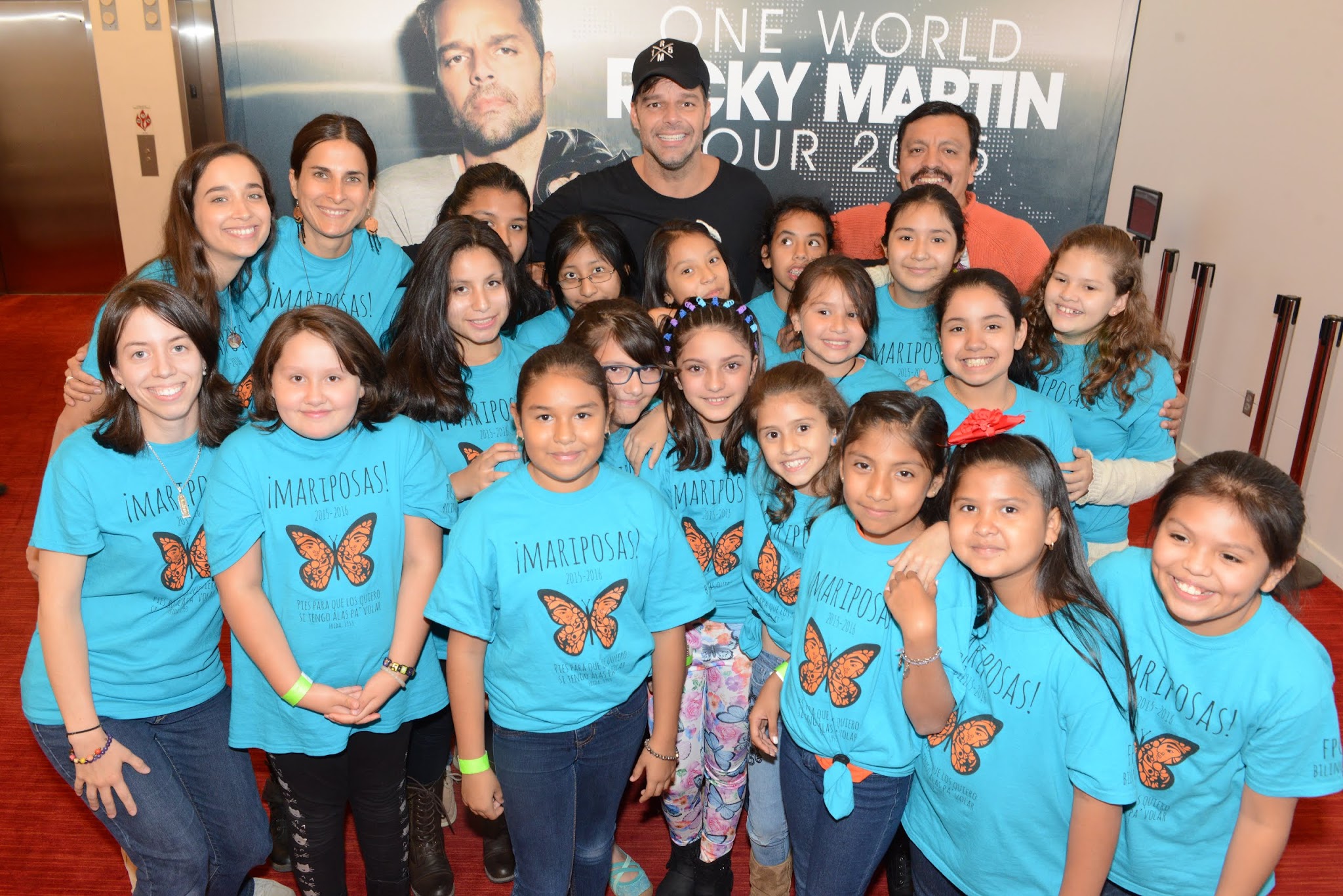 Why		WHAT	How
Personal Safety
Non-negotiable 
Risk survey should include suicide ideation, sexual abuse, bullying, body image, drug exposure, sexual safety, gender identity issues, domestic violence, etc
Stable support system required
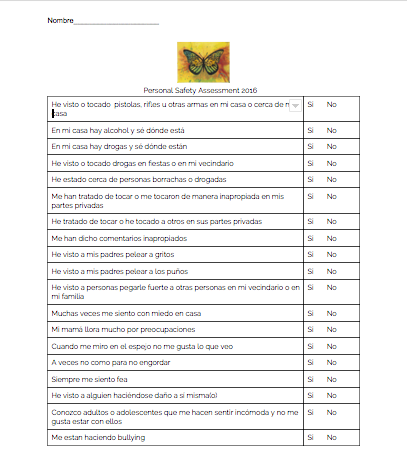 Why		WHAT	How
Data Sharing with Parents
Data literacy gap for some populations
Program ideal platform to develop data literacy 
Parents provided with easy to understand data at MOY (two-year trajectory)
Parents provided with clear strategies to help
Students provided with clear expectations to improve
Parents/ students hold each other accountable
Expedited academic counseling referrals
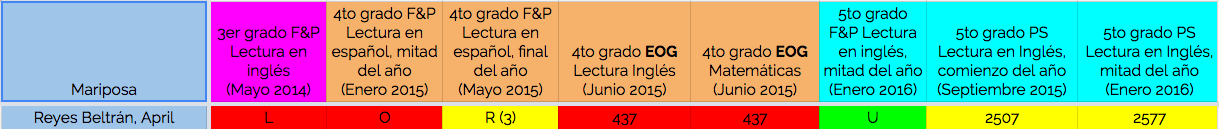 How
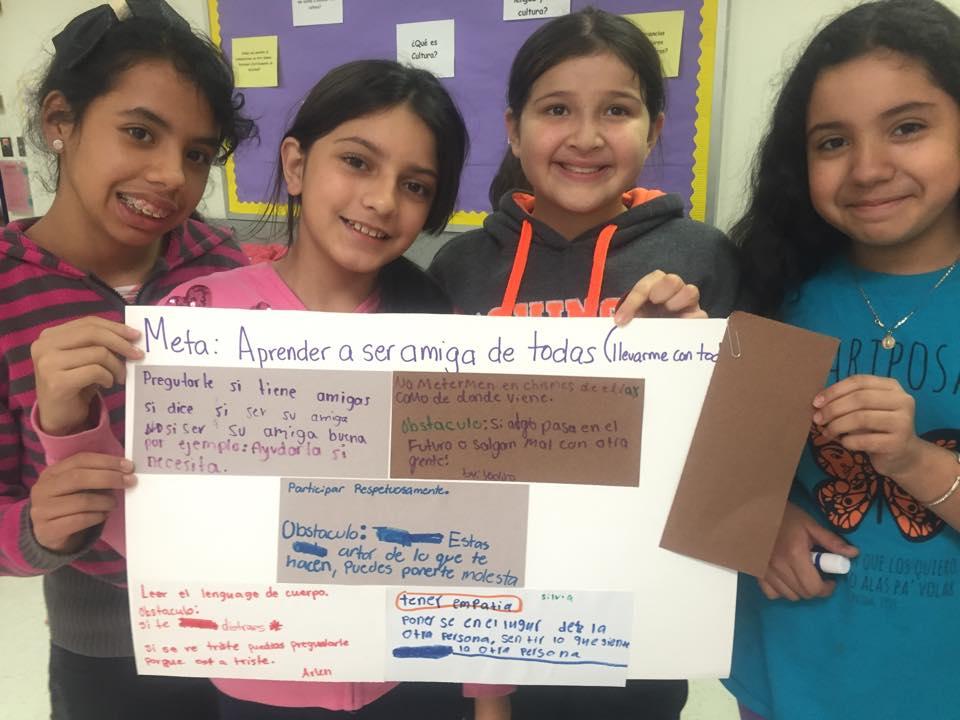 Coordinator
Analytical and Data-driven (needs assessments, pre/post data, academic data, discipline data)
Knowledgeable of socio-emotional needs of targeted group
Knowledgeable of socio-emotional health issues
Knowledgeable of "macrosystem" issues that impact targeted group
Knowledgeable of historical context of targeted group
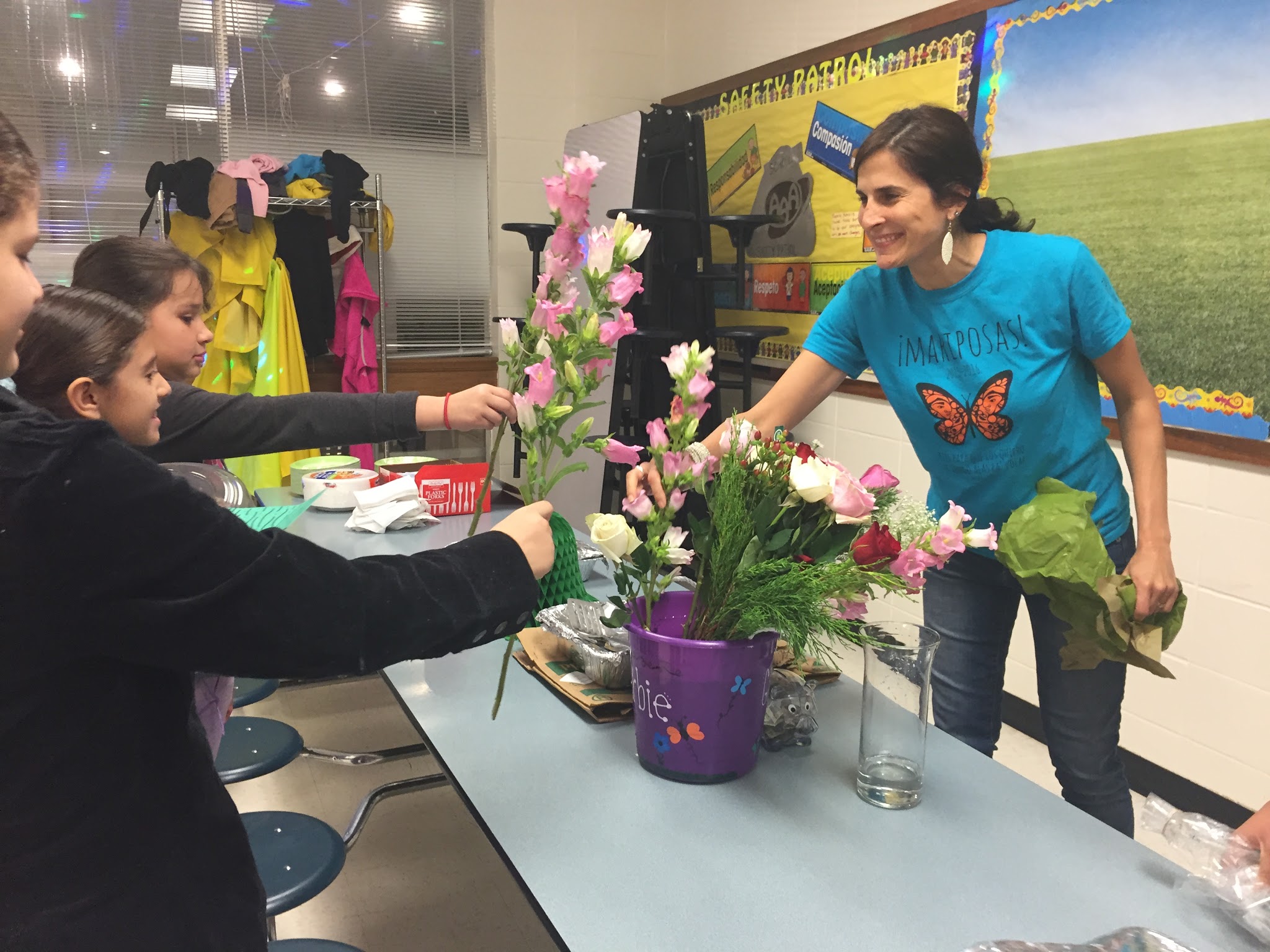 Why	   What 	HOW
Coordinator's Data Literacy
Must have access to data
Identify relevant data 
Data tracking (BOY, MOY, EOY)
Anecdotal data (teacher, social worker, counselor, parents) 
Communication with teachers
Why	   What 	HOW
Administrative Support
Start small! First year is about trust building
Embrace transparency: share a clear vision, mission and action plan at BOY. Share data, challenges and accomplishments at EOY
Avoid the virtue of obscurity
Be consistent
Help transfer parent engagement to wider school
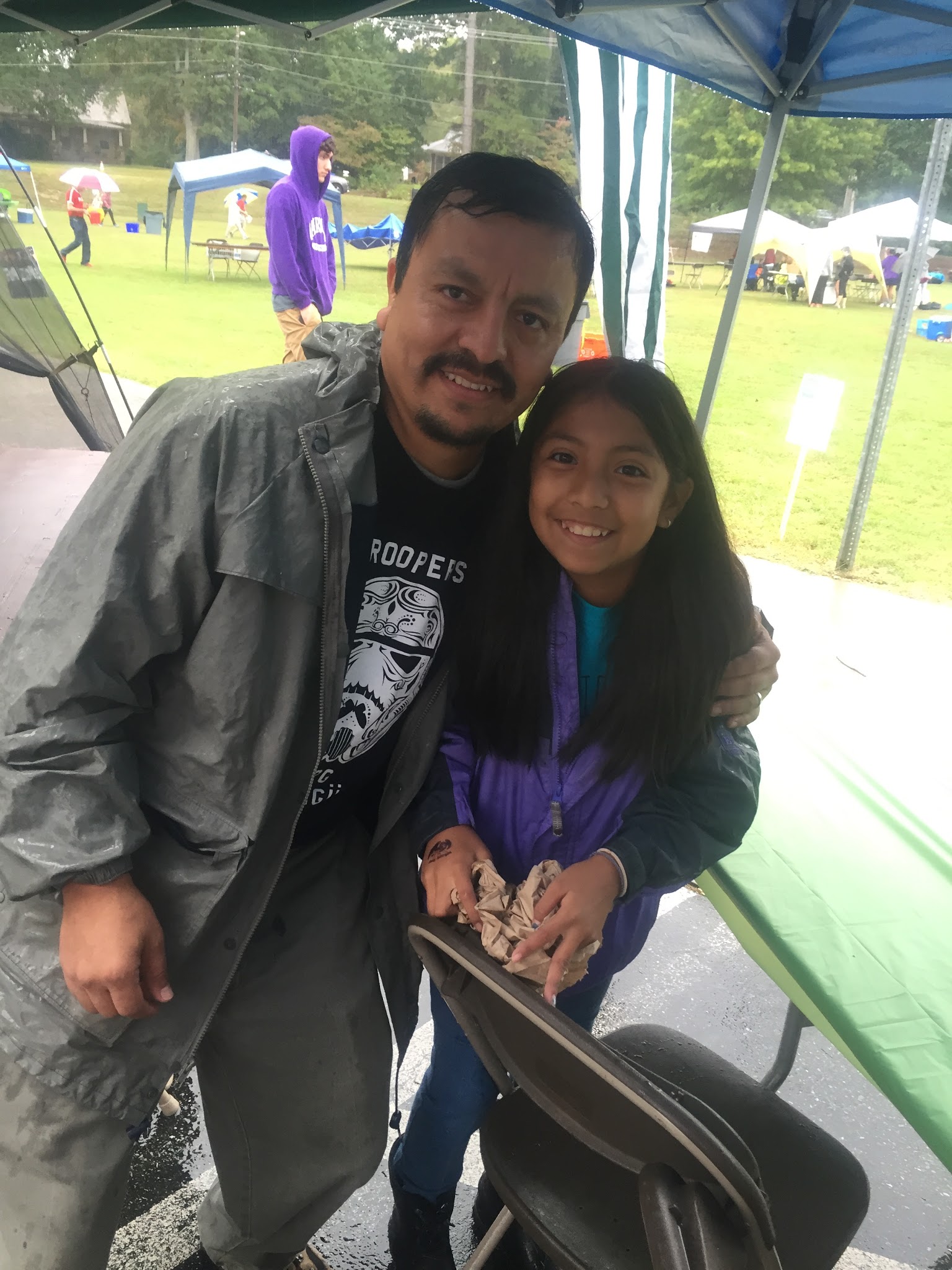 Why	   What 	HOW
Targeting Your Students
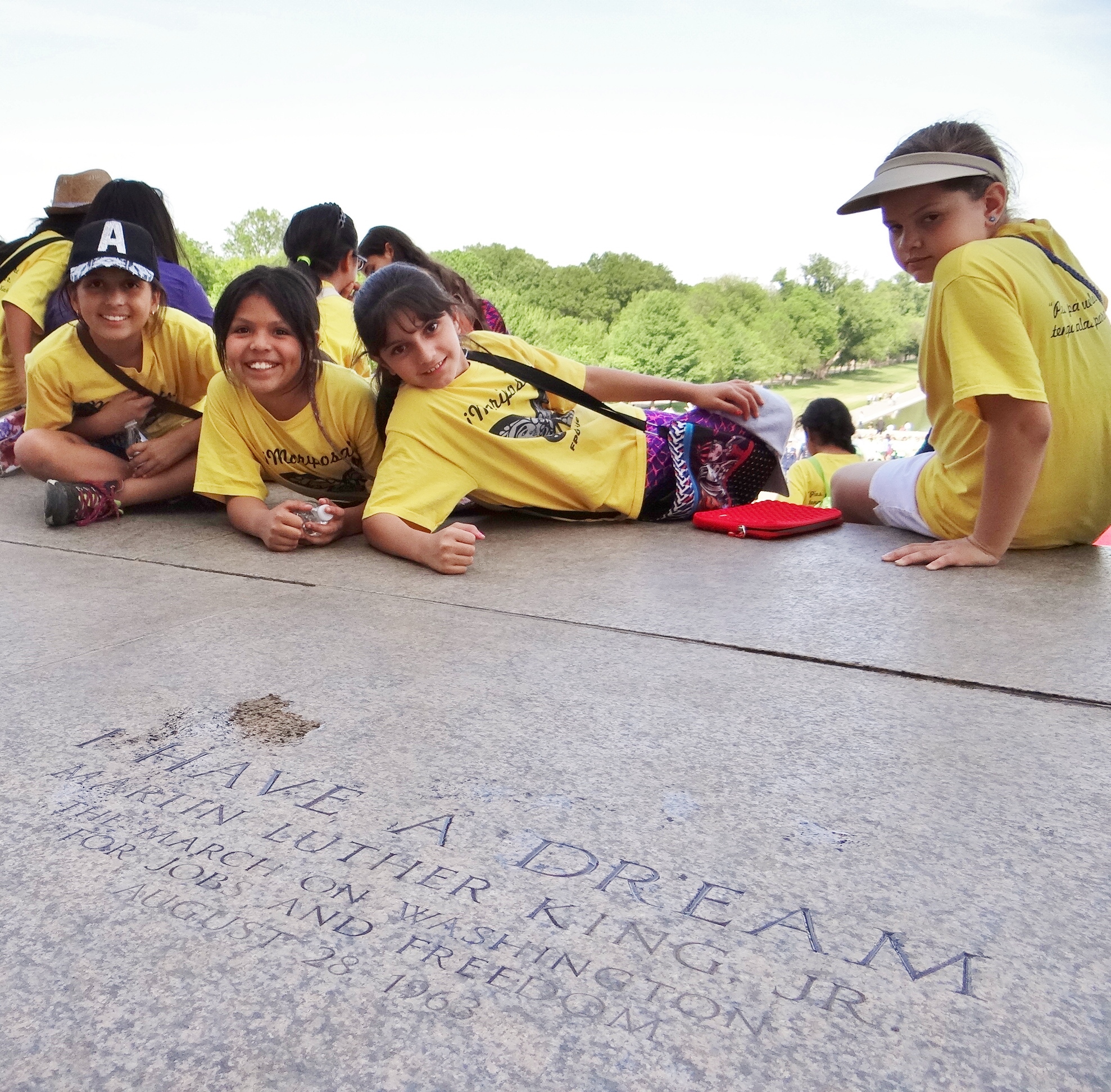 Academic data 
Discipline data
Anecdotal data
Consider each student's ecology carefully
Consider parental capacity for commitment
Why	   What 	HOW
Parent Information Meeting
Childcare
Short needs assessment
Take-home packet
Visually engaging slides
Present targeted group data to parents (educational, socioemotional, etc)
General overview of curriculum
Requirements to be part of the group
It's an application, not a registration

             First meeting is about warm urgency and trust
Why	   What 	HOW
Technology
Text, Whatsapp, FB access in application
Photo/video consent in application
Facebook group
Twitter
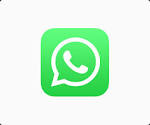 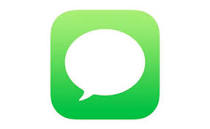 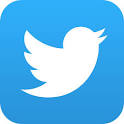 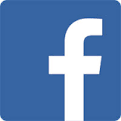 Why	   What 	HOW
Challenges
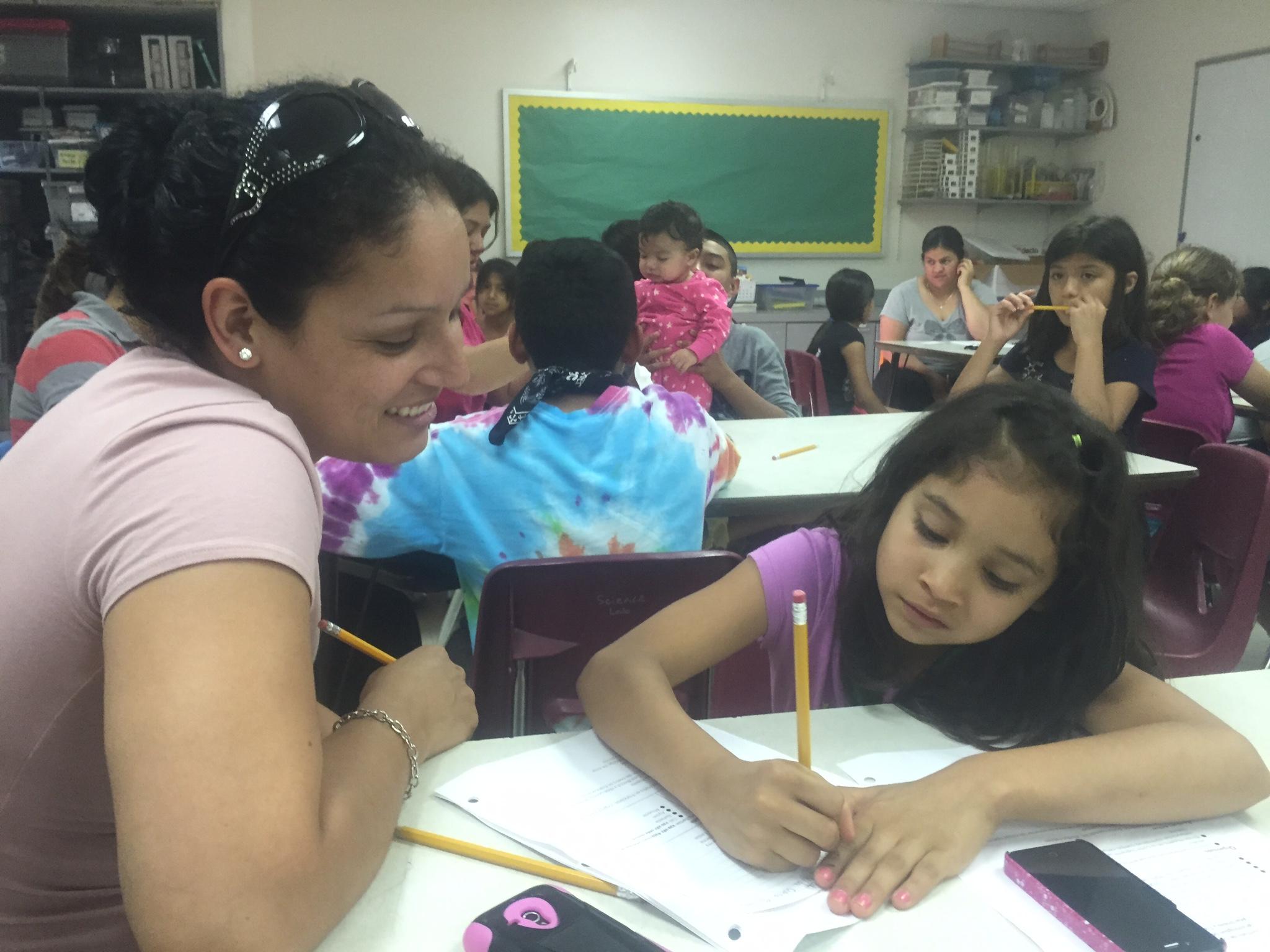 Funding
Staffing
Time
Space
Following students
Why	   What 	HOW